Мозговой компьютерный интерфейс
Ящишин Евгений 
Николаевич
Потребительский сегмент
Данный прибор предназначен пациентам, страдающих такими заболеваниями как, лунатизм, ночные кошмары и другие формы расстройства сна.
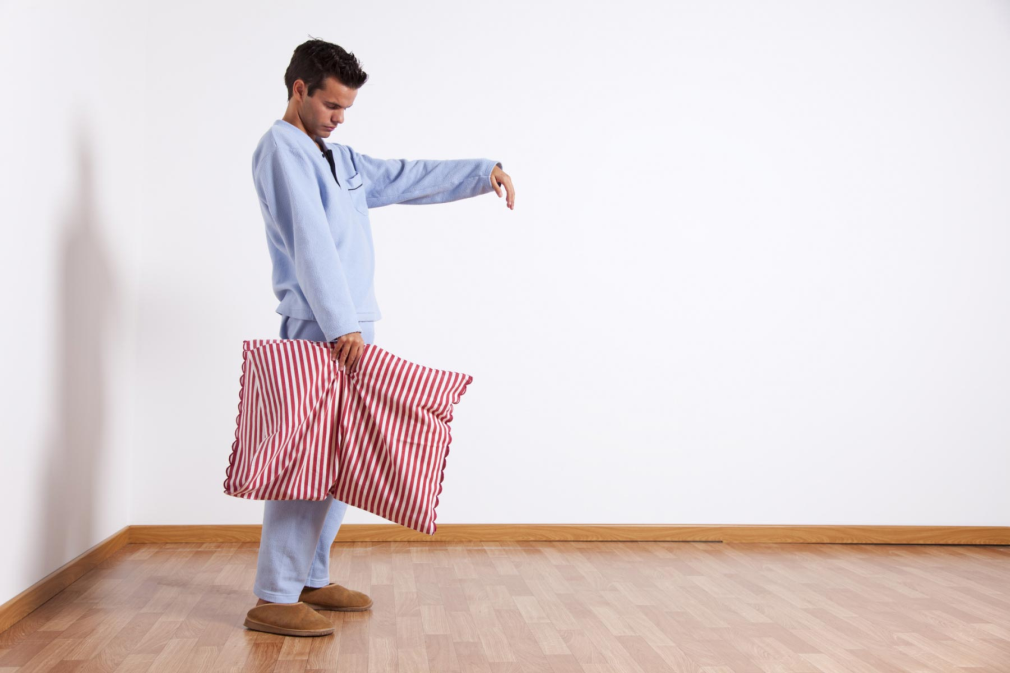 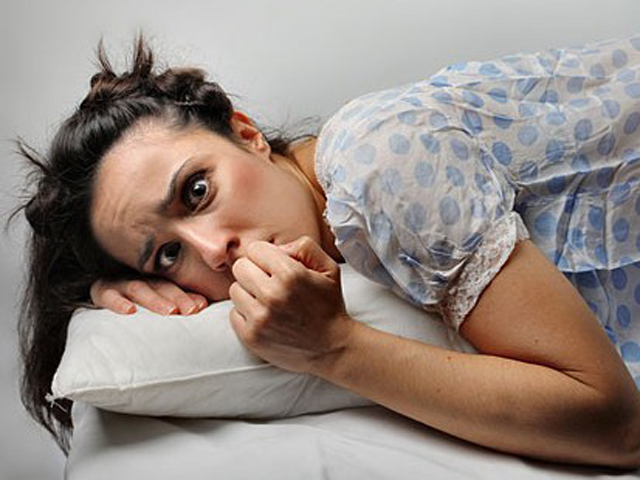 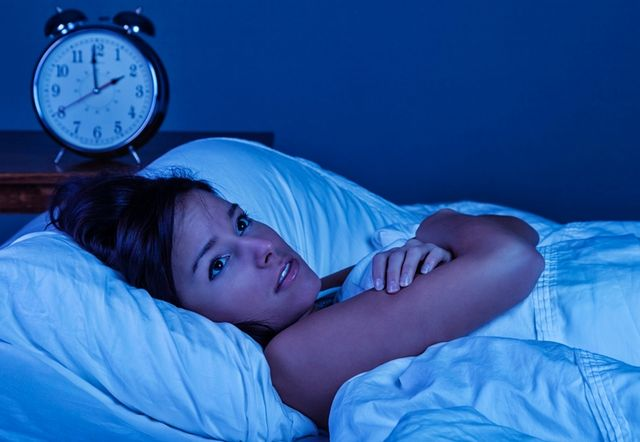 Проблемы потребителей
Решением проблем сна является операция на головном мозге по вживлению МКИ.
Подобный вид операции посилен не каждому нейрохирургу.
Сам биочип не входит в рамки ОМС. Поэтому цена на данный чип и операцию по его вживлению не каждому по карману.
Проблемы потребителей
По данным Федеральной службы государственной статистики проблемы с нарушениями сна отмечаются у 40-60 % населения России. Примерно 30 % населения не удовлетворены качеством сна. И треть населения страдают от эпизодических расстройств.
В мировой статистике процентные значения идентичны.
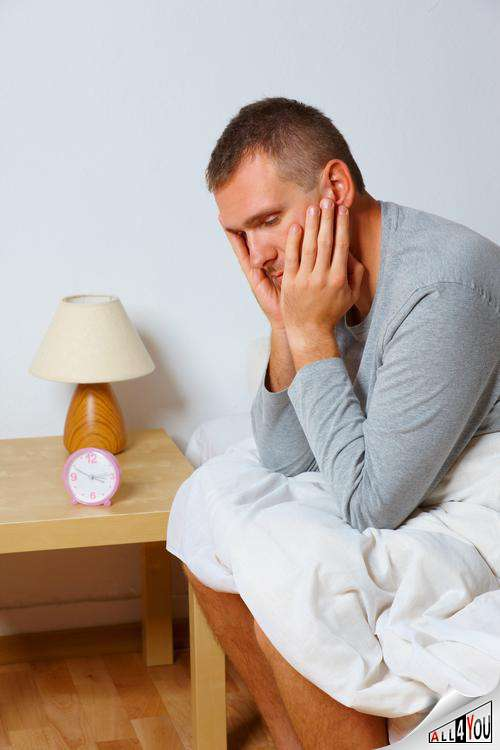 Продукт как решение проблемы
Наши биочипы называются «Мозговой Компьютерный Интерфейс» или МКИ. 
Данный чип оснащён микропроцессором с передатчиком, генератором импульса, волокном передающим импульс на таламус, гипоталамус и даже на отдельные участки ретикулярной формации.
МКИ схож с кардиостимулятором: контролирует цикл сна и бодрствования и при необходимости стимулирует таламус, чтоб сон был более глубоким.
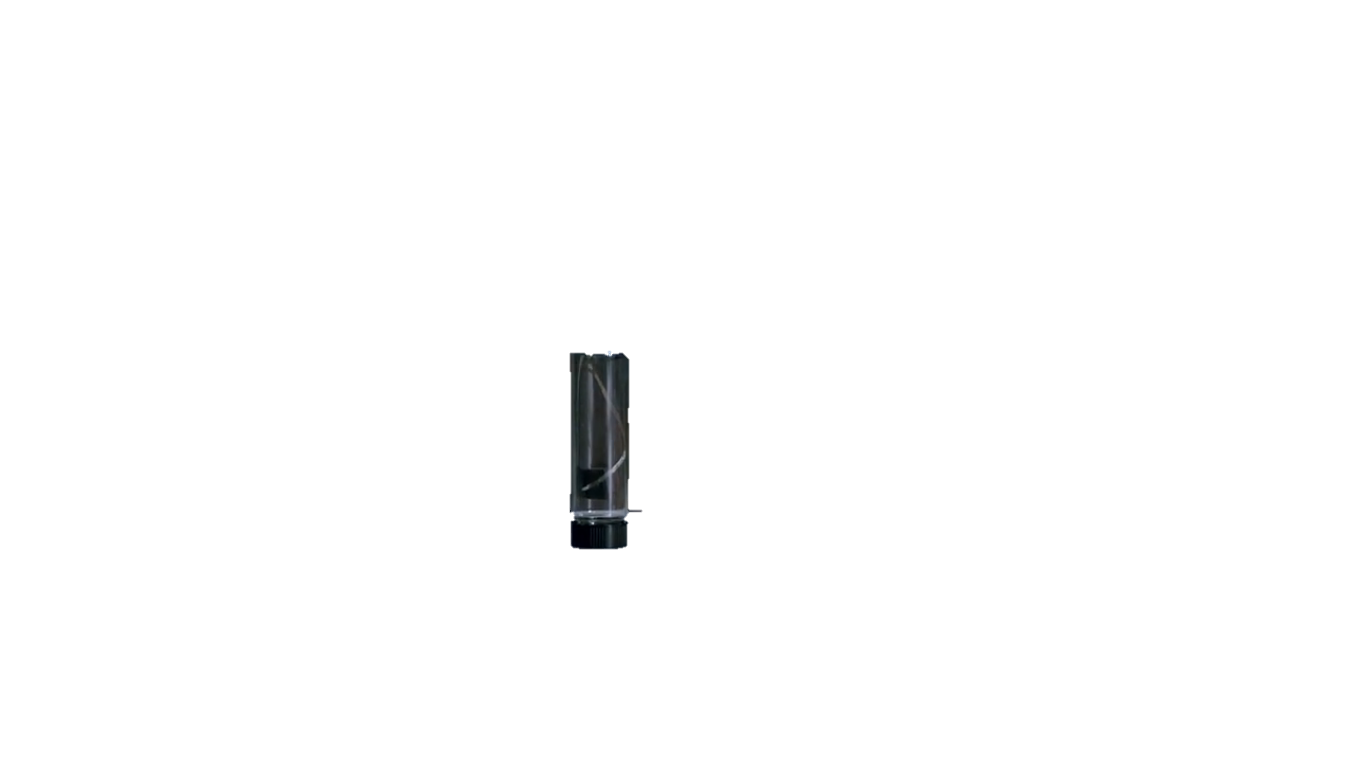 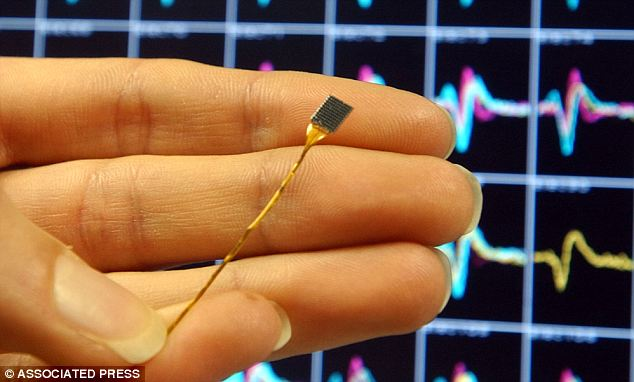 Перспективы
Данный проект достаточно амбициозный и не ограничивается решением проблем в сфере сна человека. Дальнейшие изучения помогут справиться с другими заболеваниями центральной нервной системы. Такими как шизофрения, маньякально-депрессивный синдром, фобии и т.п.
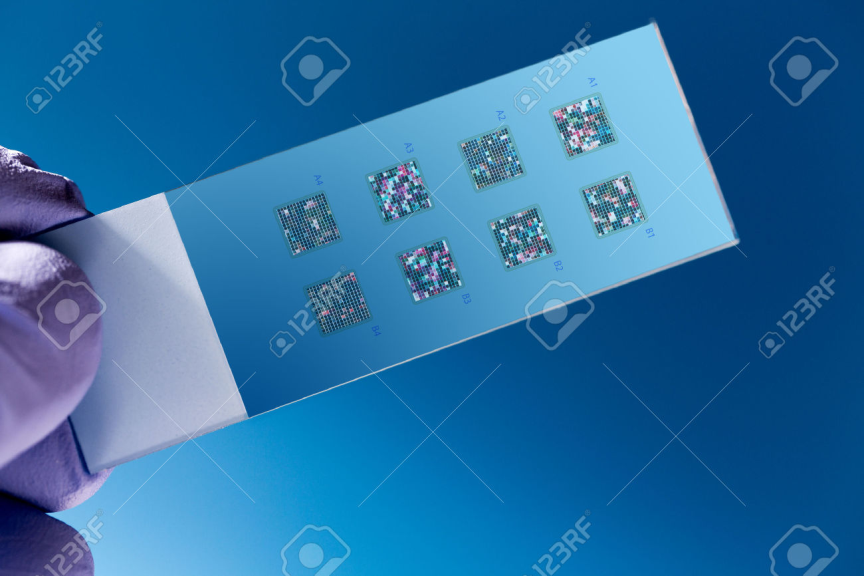 Рынок и индустрия
Введение данного биочипа на рынок поможет желающим нормализовать свой сон на всю жизнь.
Конкуренцию могут составить фармацевтические компании, которые выпускают препараты бензодиазипинового ряда, такие как триазолам и мидазолам. Снотворные препараты длительного действия, сосудорасширяющие препараты, психотоники и многое другое. 
Наш проект – это одно решение проблемы, против комплексной медикаментозной терапии.
Рынок и индустрия
Такие пациенты тратят на лекарства в среднем 1 000 – 2 000 руб. в месяц. В год сумма составляет примерно 18 000 руб. Если учесть, что пациент применяет медикаменты достаточно долго, то за 10 лет сумма равна 180 000 руб. 
Сама операция будет стоить в среднем       100 000 руб. + цена за биочип не более      150 000 руб. Решение проблемы на всю жизнь одной операцией. Это один из главных плюсов проекта МКИ.
Команда проекта
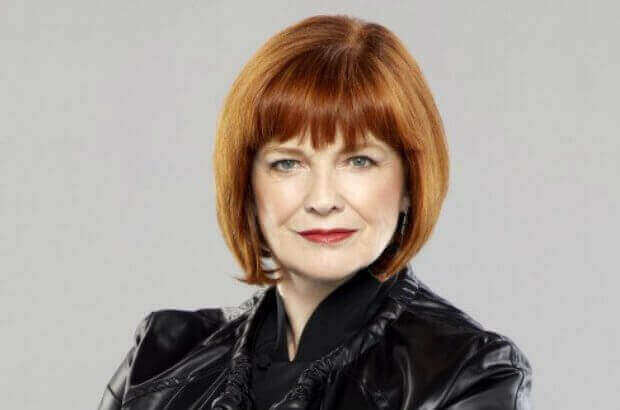 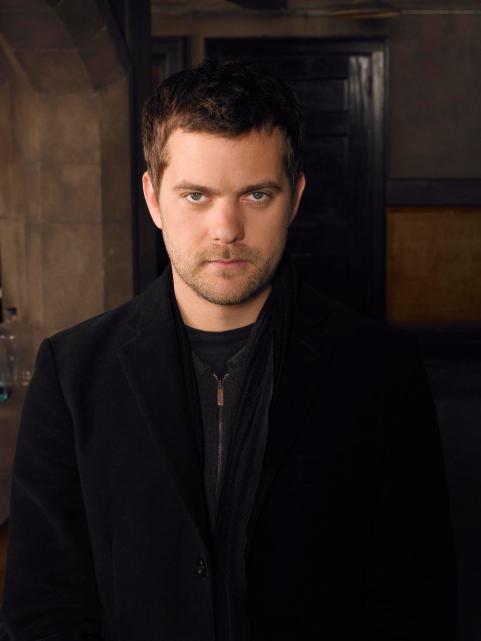 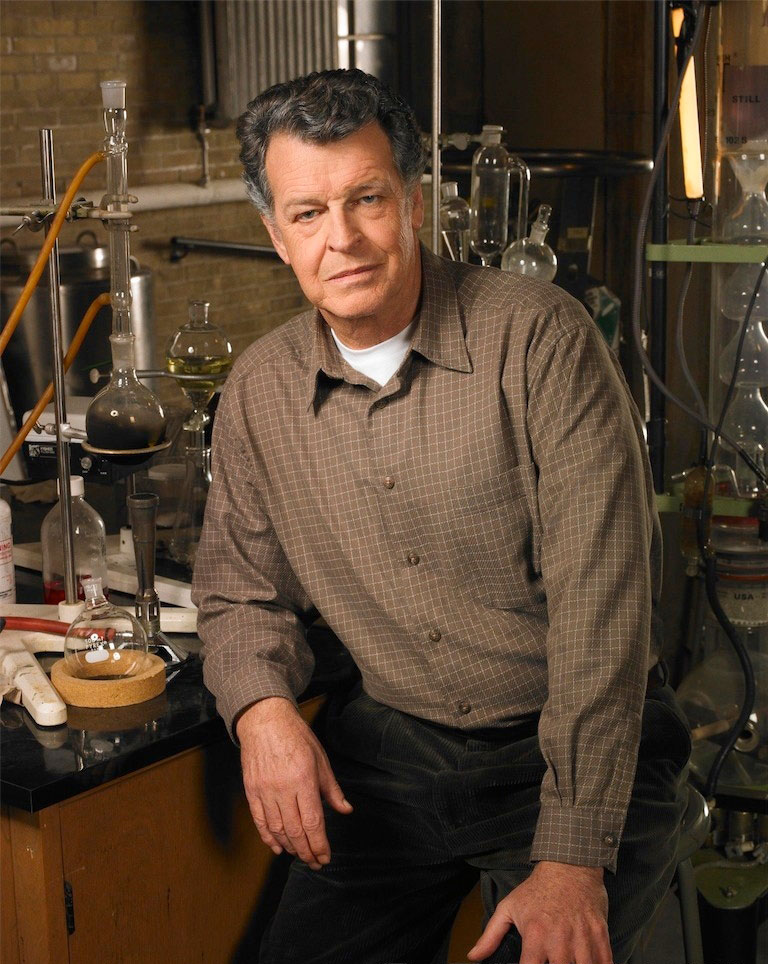 Нина Шарп
исполнительный директор компании Massive Dynamic.
Инвестор проекта
Уолтер Бишоп
Врач-нейрохирург
Питер Бишоп
Главный инженер-программист
Команда проекта
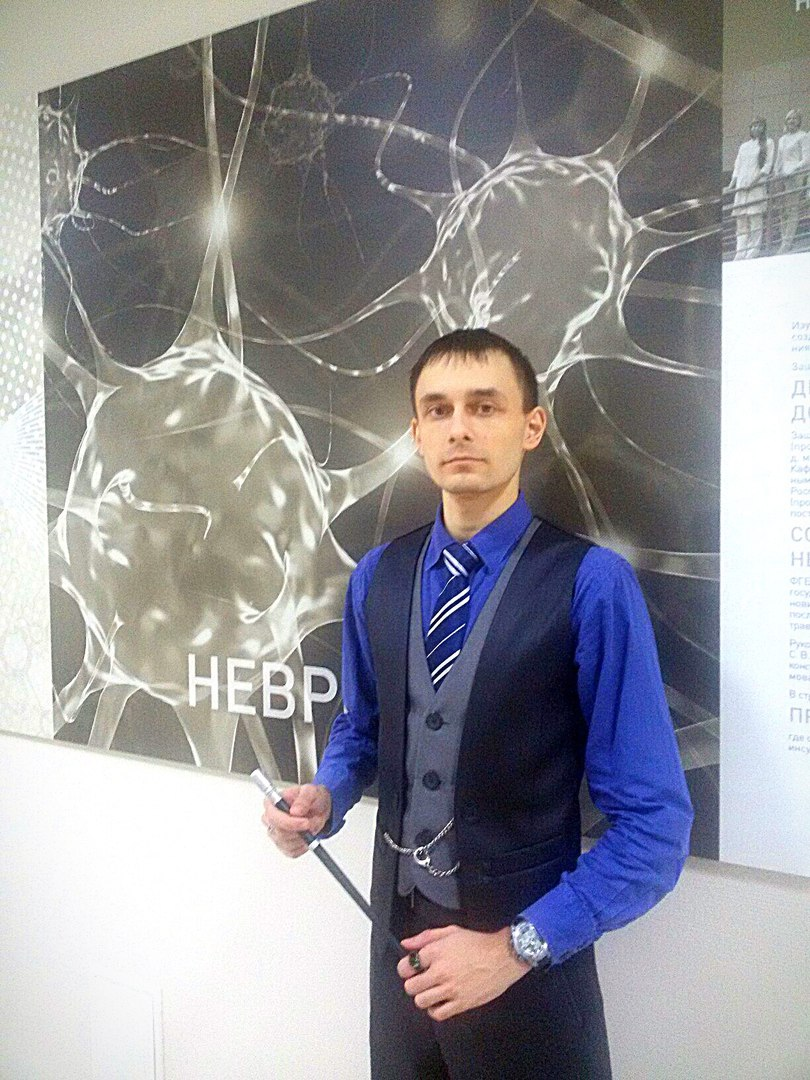 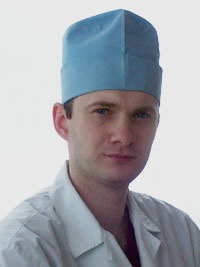 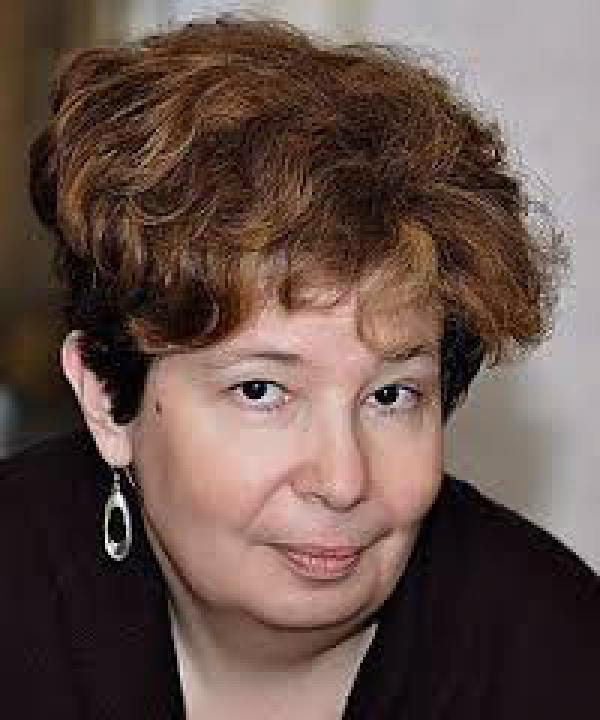 Ящишин Евгений
Генератор идеи
Антон Ботов
Врач-нейрохирург
Научный руководитель проекта
Ольга Варшавер
Переводчик.
Посредник в работе с иностранными коллегами
Бизнес модель
На данный момент продукт не поставлен на рынок. 
Планы:
 Клинические испытания
 Начать производство
 Сделать доступной ценовую категорию
Основные каналы продаж:
медицинские учреждения
пациенты
врачи.
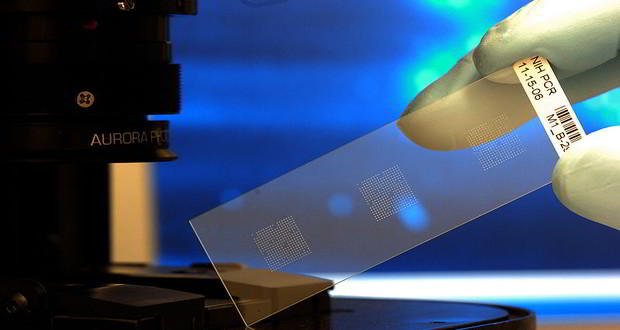 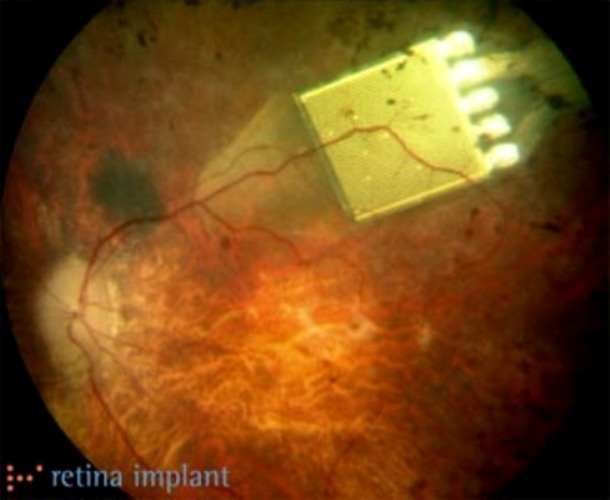 Проектные риски
Недостаточная квалификация команды;
Технические сложности в изготовлении проекта;
Низкий спрос на рынке:
большая цена продукта;
риски при операции;
возможные побочные эффекты.
Для минимизации рисков идёт активное сотрудничество с учёными и врачами США, в частности с корпорацией Massive Dynamic
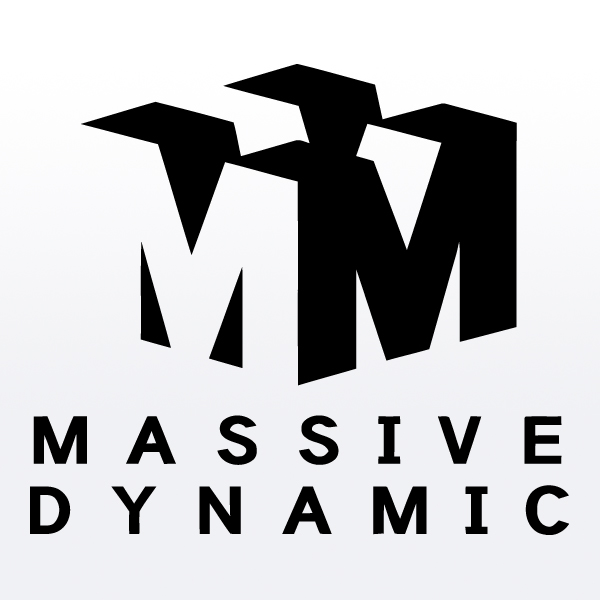 Текущий статус
Начало проекта: 05.11.2013 г.
Проект на стадии завершении испытании биочипа МКИ на животных
Ближайшая цель: клинические испытания биочипа МКИ на пациентах, с различными расстройствами сна.
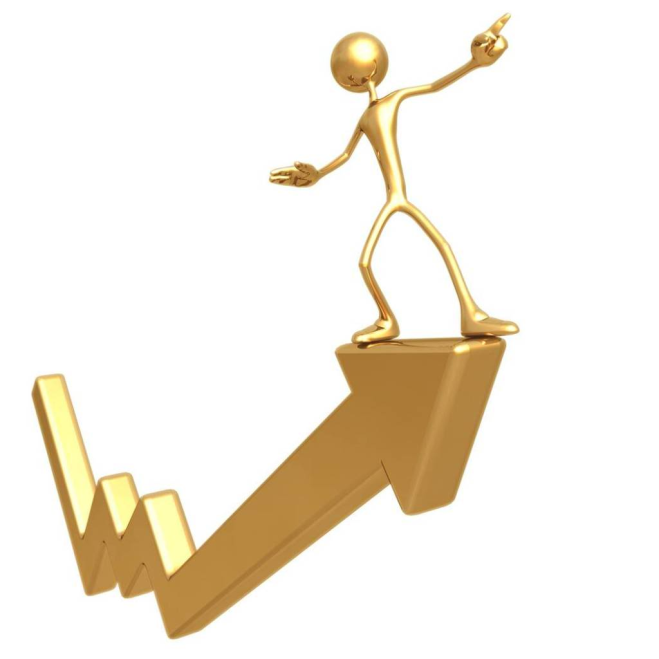 Интеллектуальная собственность
Проект биочип МКИ запатентован службой Роспатент 05.11.2013 г.
Заключён договор о неразглашении коммерческой тайны с компанией Massive Dynamic
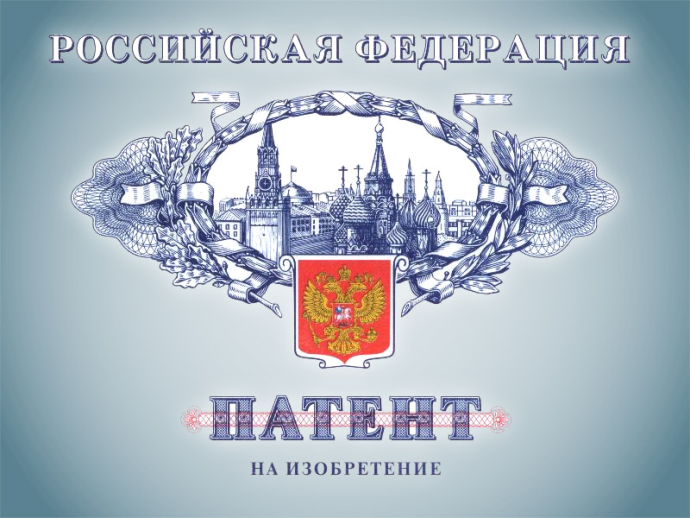 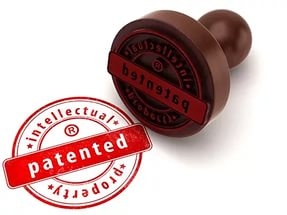 Контакты
Ящишин Евгений Николаевич
Контактная информация:
zhenya.eyashishin@mail.ru
с.т.  +7-983-504-74-96
Спасибо за внимание!